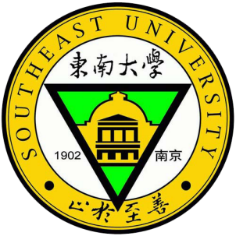 Delay-Optimal Distributed Edge Computing in Wireless Edge Networks
尹达恒
2021.01.17
Gong X. Delay-Optimal Distributed Edge Computing in Wireless Edge Networks[J]. arXiv preprint arXiv:2002.02596, 2020.
Content
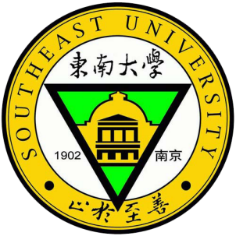 背景 
建模
分析
算法
实验
总结
2
背景：应用场景
云计算：计算速度快但是低带宽高延迟
本地计算：无通信延迟但计算速度慢
云计算
本地计算
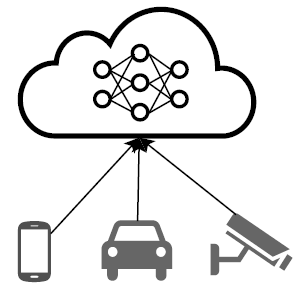 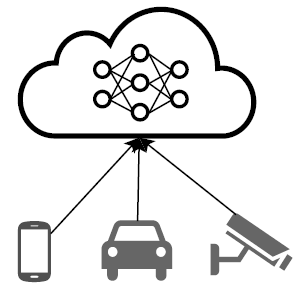 delay>100ms
低带宽，高延迟
⚠资源不足
背景：应用场景
边缘计算：让计算在设备附近完成
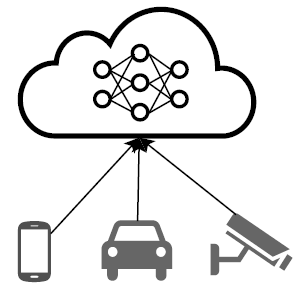 云服务器
低带宽，高延迟
同一区域
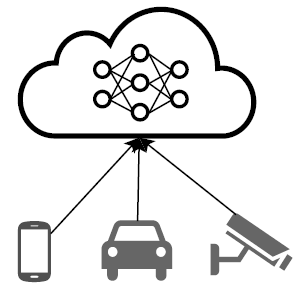 边缘服务器
高带宽，低延迟
背景：应用场景
智能物联网：让物“拥有智能”
智慧物联网(AIoT)
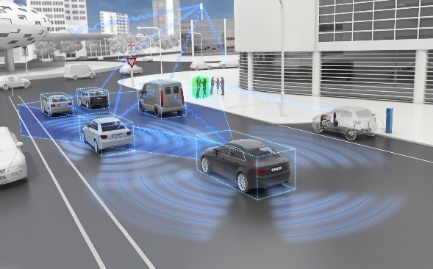 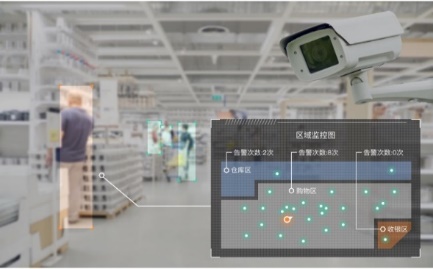 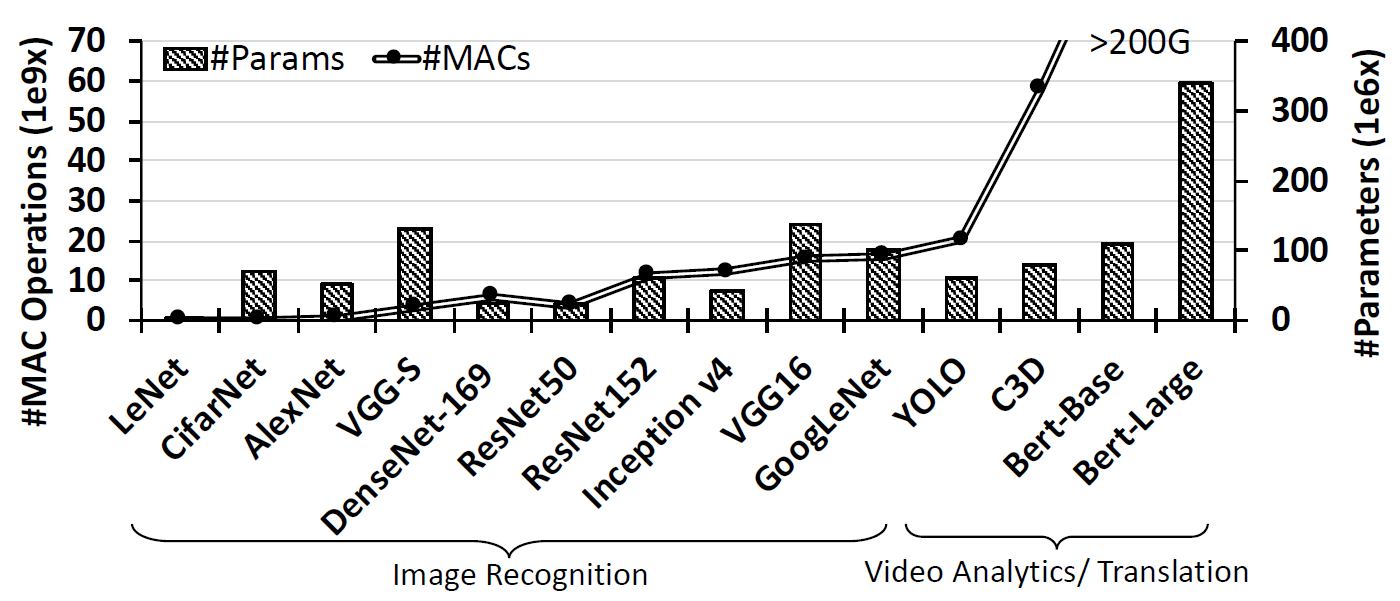 计算密集
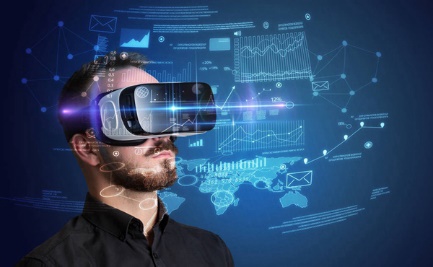 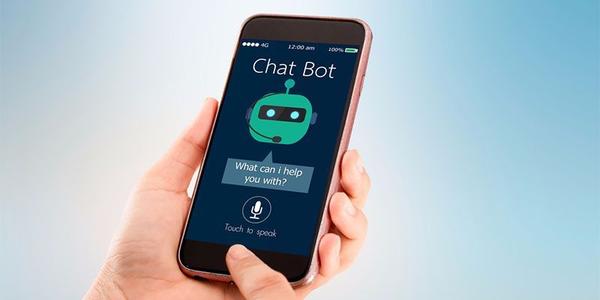 背景：应用场景
智能物联网对边缘计算的要求：
无线边缘计算
智能物联网很多应用针对移动设备
手机、仓库智能AGV等
移动设备不方便使用网线
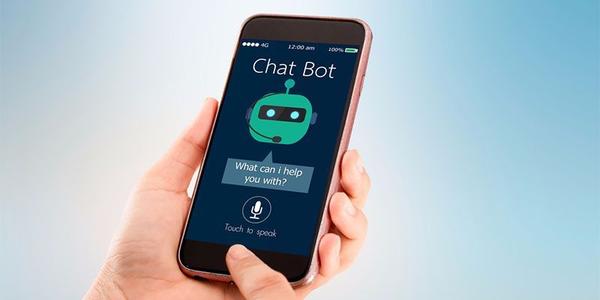 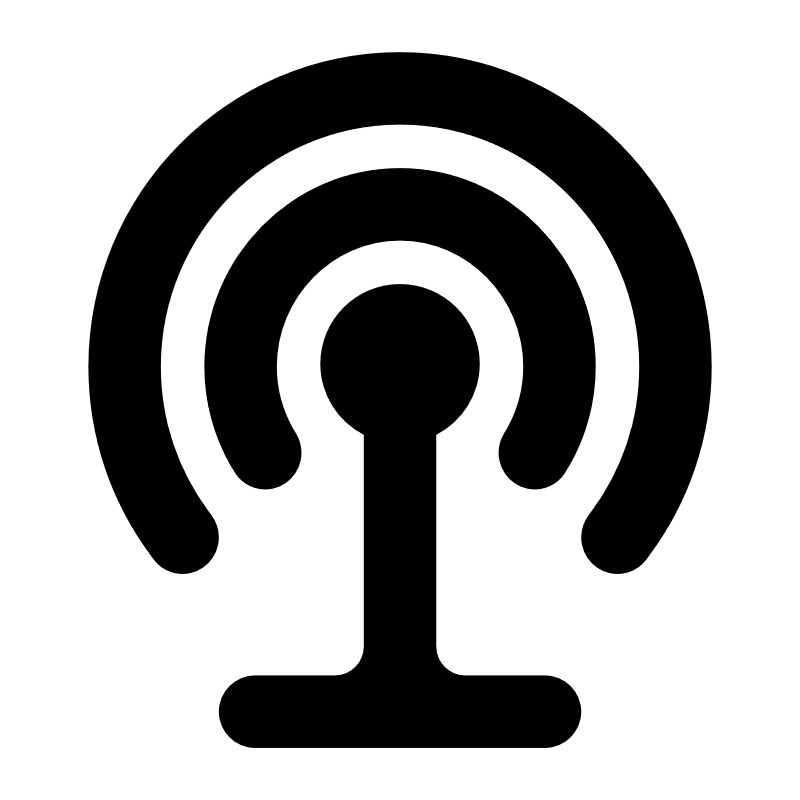 移动设备
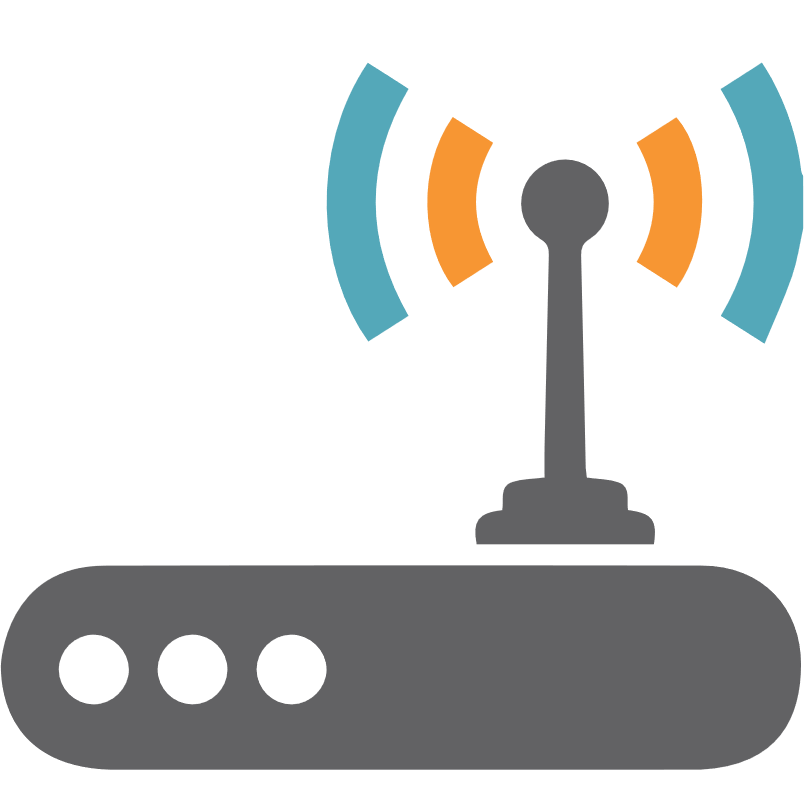 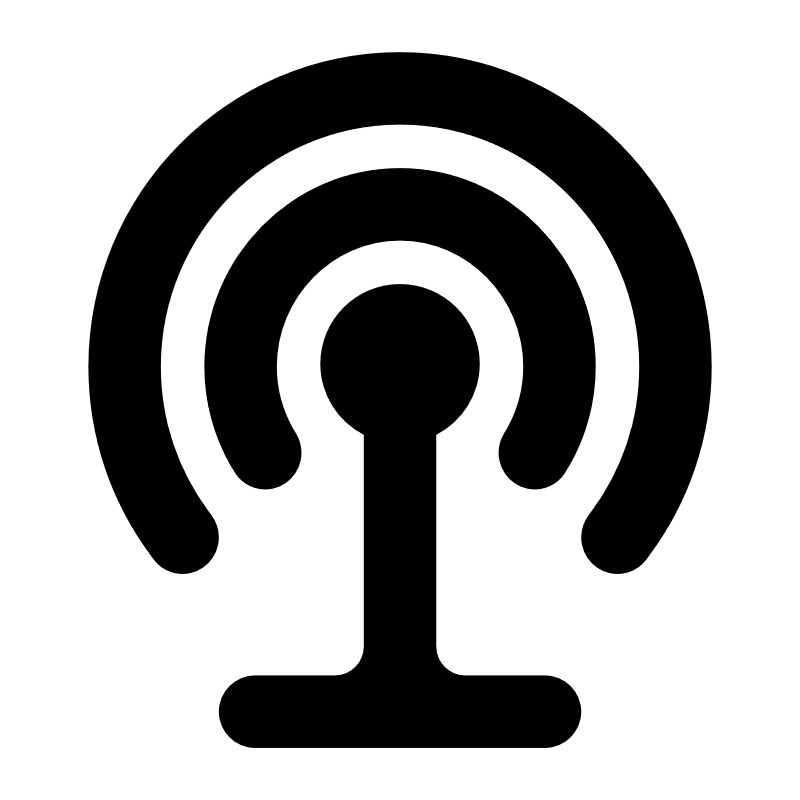 移动设备
控制器
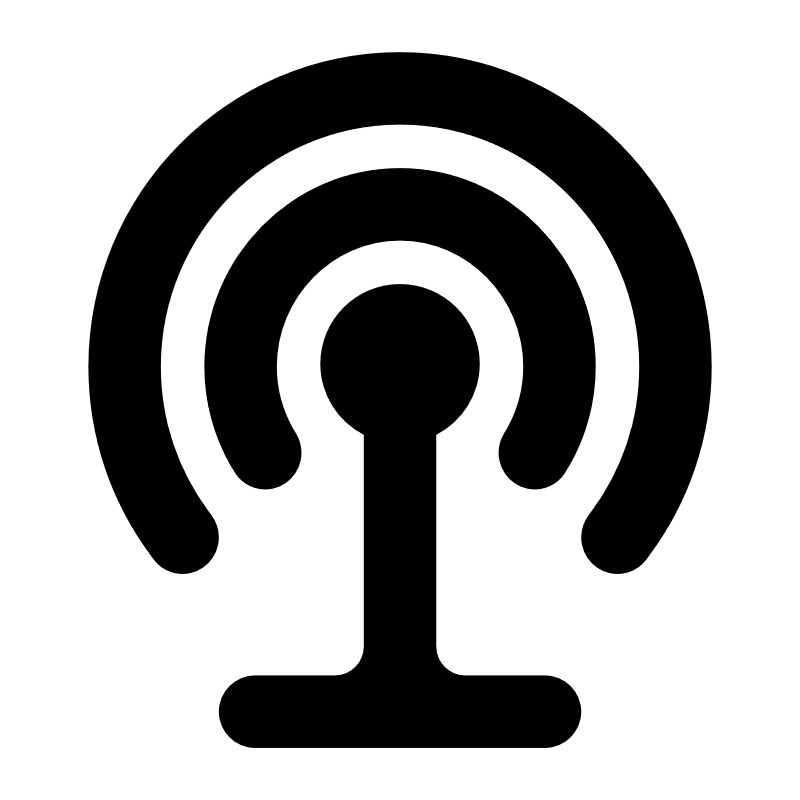 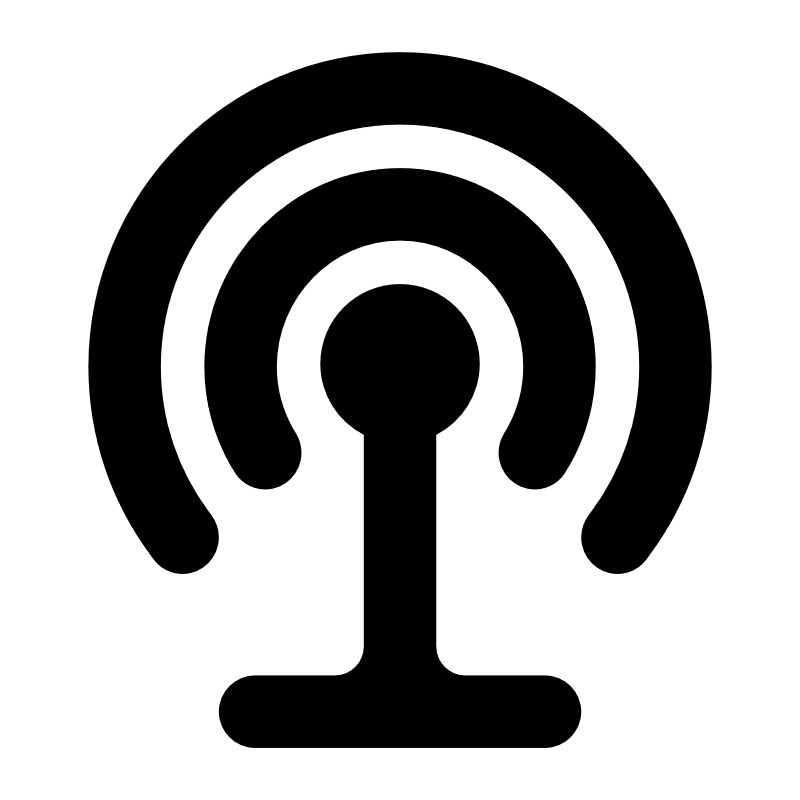 移动设备
移动设备
背景：现有研究及不足
边缘计算
当前热门应用：视频渲染、AR/VR
当前热门研究：任务卸载、边缘缓存
当前研究缺少：基于边缘设备的分布式计算
（计算任务卸载到多个边缘）
背景：现有研究及不足
分布式算法
当前热门研究：
网络对计算的影响
多主机执行分布式任务的吞吐量
数据中心网络中的通信调度
当前研究缺少：无线信道下的分布式任务执行
背景：现有研究及不足
无线网络调度
当前热门研究：
通信过程受deadline限制的无线网络吞吐量
吞吐量相关的数据流效用
调度、路由、拥塞控制联合规优化设计
当前研究缺少：
无线信道下的网络延迟研究
用于分布式计算的无线网络场景
建模
假设1：计算与通信是两个完全独立的过程
假设2：只考虑单跳无线连接的情况，每个边缘设备都能通过无线直连其他设备
假设3：同一时刻只能有一个设备在传输数据
假设4：通信有一个统一的中心控制器协调（比如无线AP），因此没有冲突和干扰问题
假设5：设备数据传输量固定且已知
假设6：计算量可任意划分
设备
设备
控制器
设备
设备
建模
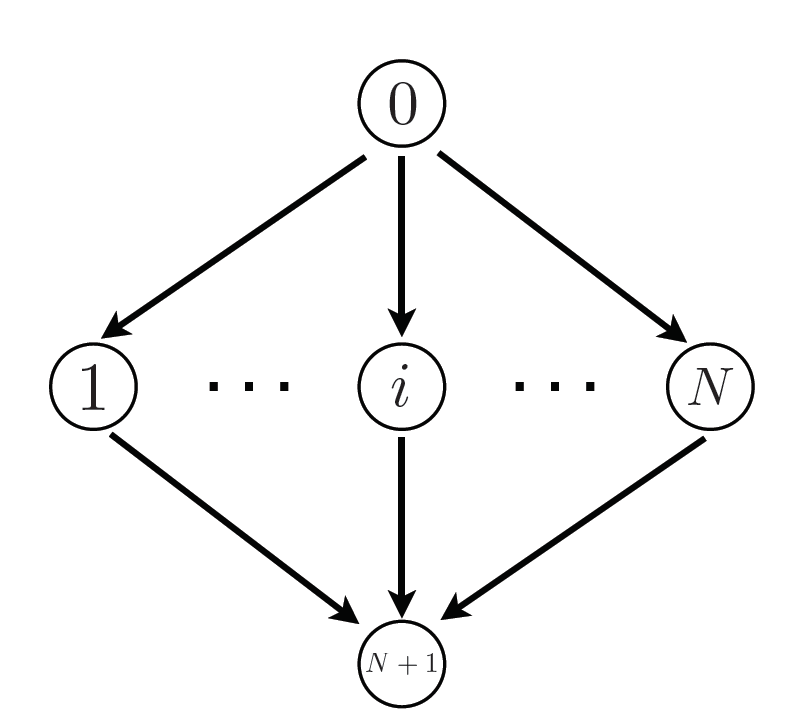 建模
分析
引理0：总时间依赖于最晚完成的任务的结束时间
显而易见
分析
算法：概述
?
?
顺序
顺序
?
?
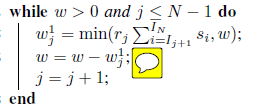 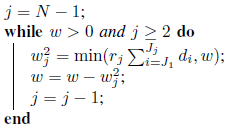 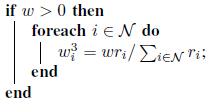 算法步骤4：汇总分配结果
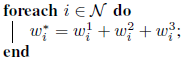 步骤3
步骤1
步骤2
分析
步骤3
步骤1
步骤2
分析
最大化可安排的计算量
分析
?
?
顺序
顺序
最大化可安排的计算量
最大化可安排的计算量
?
顺序
?
顺序
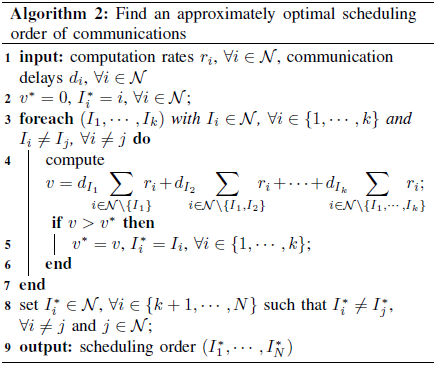 实验
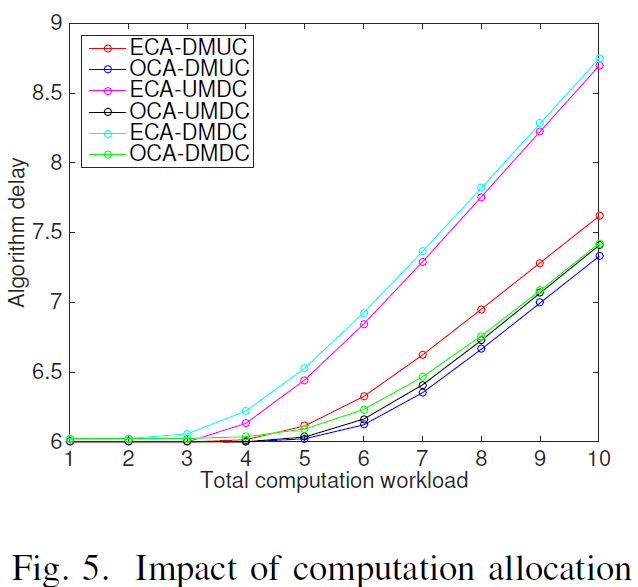 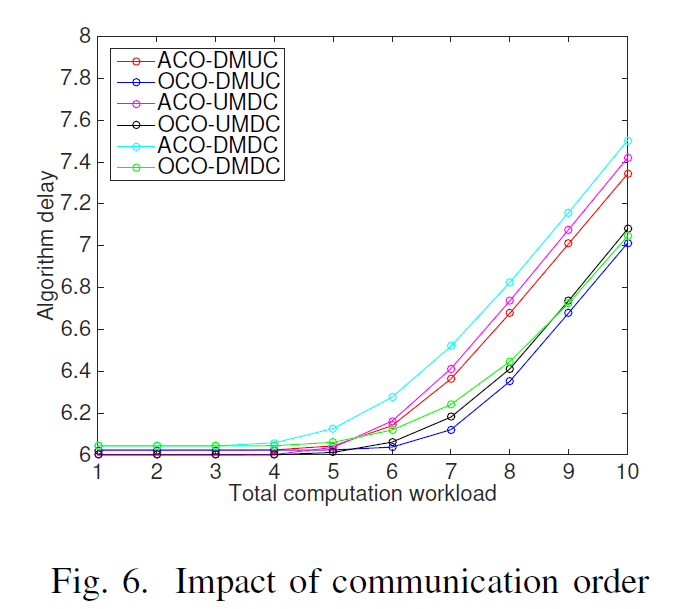 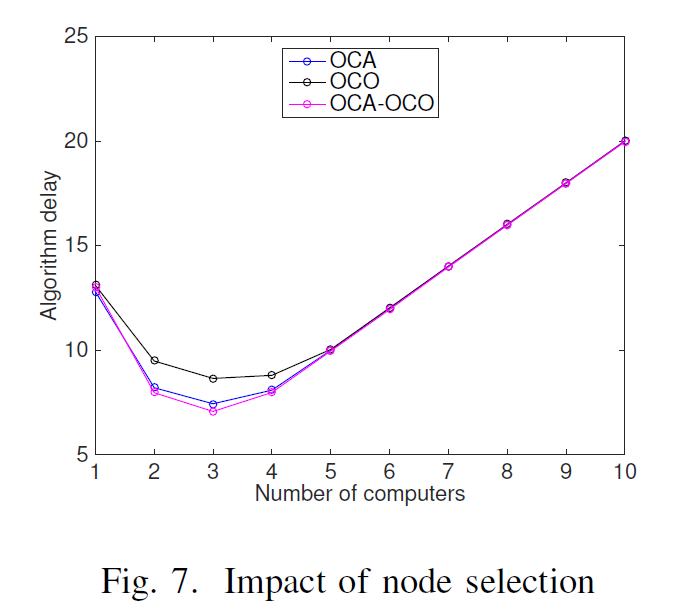 总结
思考：
本文所设定的场景非常完美：
* 系统简单：
  * 所有子任务的计算量相同
  * 无线信道只有一个（正常情况确实如此）
  * 无线连接没有断线和失败的情况（本文距离考虑这个问题还很远）
  * 无线设备通信速率恒定不变（网络信号很好，设备也不移动）
* 上帝视角：
  * 所有无线设备的通信延迟已知（可由协议探测估计得到）
  * 所有无线设备的算力已知
  * 所有任务的计算量已知
  * 所有任务在所有无线设备上的运行时间已知

符合奥卡姆剃刀原则，在此场景下构建的算法也足够简单，具有很强的普适性
总结
创新：
提出了一种基于无线连接设备的分布式并行计算分析框架
本文的研究过程为优化计算-通信协同设计提供了一些有用的见解
较完备的算法近似率等理论分析证明
不足：
比较抽象，距离实用还有一定距离，一些假设也比较武断
多信道？部分参数不可知？任务不能无限可分？
40
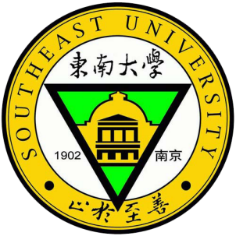 Thank You !
2020.01.17